7. Логістичний підхід до управління матеріальними потоками у сфері обігу
1. Організація дистрибуції матеріалів та готової продукції. 
2. Логістичні канали та логістичні ланцюги
3. Логістичні посередники в дистрибуції, їх класифікація та функції
4. Системи планування матеріальних ресурсів у каналах розподілу.
1. Організація дистрибуції матеріалів та готової продукції. 

Розподільча (або збутова) логістика – невід’ємна частина загальної логістичної системи, яка забезпечує найефективнішу організацію розподілу виготовленої продукції, охоплюючи весь ланцюг системи розподілу: транспортування, складування, упакування та ін.

Збутова діяльність – це  не лише продаж готової продукції, але й орієнтація виробництва на задоволення платоспроможного попиту покупців та активна робота на ринку з підтримки та формування попиту на продукцію підприємства,  організації ефективних каналів розподілу та товаропросування.
Задачі логістики розподілу
Визначення ринкових сегментів обслуговування; 
    Створення мережі розподілу; 
    Координація маркетингу та логістики в мережі розподілу; 
    Розподіл і концентрація товарних запасів в мережі; 
    Оптимізація мережевої структури ланцюга поставок; 
   Планування поставок на рівні локальних мереж; 
    Планування потреб в мережі розподілу; 
    Аналіз розробленої (чинної) мережі розподілу; 
    Аналіз виконання поставок; 
    Розробка стандарту послуг та їх тарифікація; 
    Визначення рівня обслуговування в мережі розподілу і кожної локальної мережі постачання; 
    Розробка технології доставки;
    Аналіз логістичної складової повного циклу замовлення.
Типові проблеми розподілу
Неточність прогнозів продажів
Невідповідність між прогнозом продажів і поповненням запасів
Комерційні цілі конкурують з цілями раціонального управління запасами (середнім рівнем запасів)
Велика кількість асортиментних позицій ускладнює управління запасами
Складність прийняття рішення про розмір замовлення
Значний обсяг інформації (збір і обробка зайвих даних затримує прийняття рішень про замовлення)
Дуже швидкі або «Індивідуальні» рішення про закупівлі для поповнення запасів опту (роздрібу)
Недостатня увага до можливостей збалансованого управління запасами
Оптимізаційні рішення логістики розподілення:
1) щодо параметрів товарного потоку, 
2) вибору постачальника,
3) процедур закупівель, 
4) організації складського господарства і процесів зберігання товарів на складах,
рівня запасів, управління запасами,
 забезпечення оптимального транспортування, доставки товарів,
 системи інформації тощо
Функції, необхідні для ефективного розподілу, розподіляють на три категорії:
 1) функції обміну,
 2) функції фізичного розподілу
 3) допоміжні функції
 (функції забезпечення).
До функцій обміну відносять дії, що належать до купівлі-продажу та необхідні для передачі власності.
Функції фізичного розподілу – це функції з доставки необхідних продуктів у необхідне місце в необхідний час.
До допоміжних функцій входять стандартизація, фінансування ринкових операцій, страхування від ризиків, а також інформаційне           й наукове забезпечення маркетингу.
Поняття та їх визначення, що пов’язані з реалізацією функцій
1. Планування 

 2. Проектування оптимальної 
          (раціональної) мережі розподілу

 3. Організація  систем: 
              управління замовленнями, 
              поповнення запасів,  
              товароруху,  
              обслуговування,
              збалансування показників 
                 обслуговування  
               і контролю виконання  
    в рамках зпроектованої мережі 
                                        розподілення;

 4.Аналіз і контроль діючої системи
маркетинг
закупка
продажі
Логістика
фінанси
Взаємодія відділів при управлінні дистрибуцією
2. Логістичні канали та логістичні ланцюги
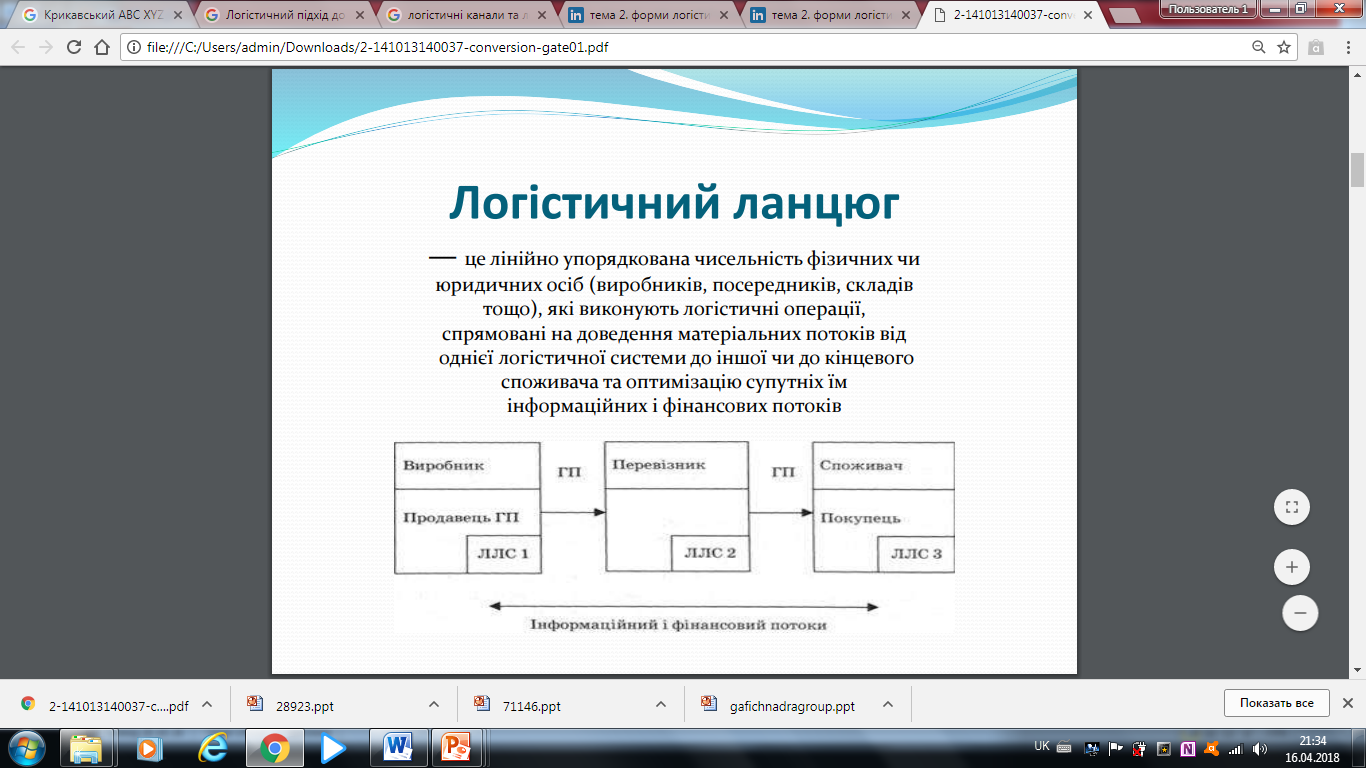 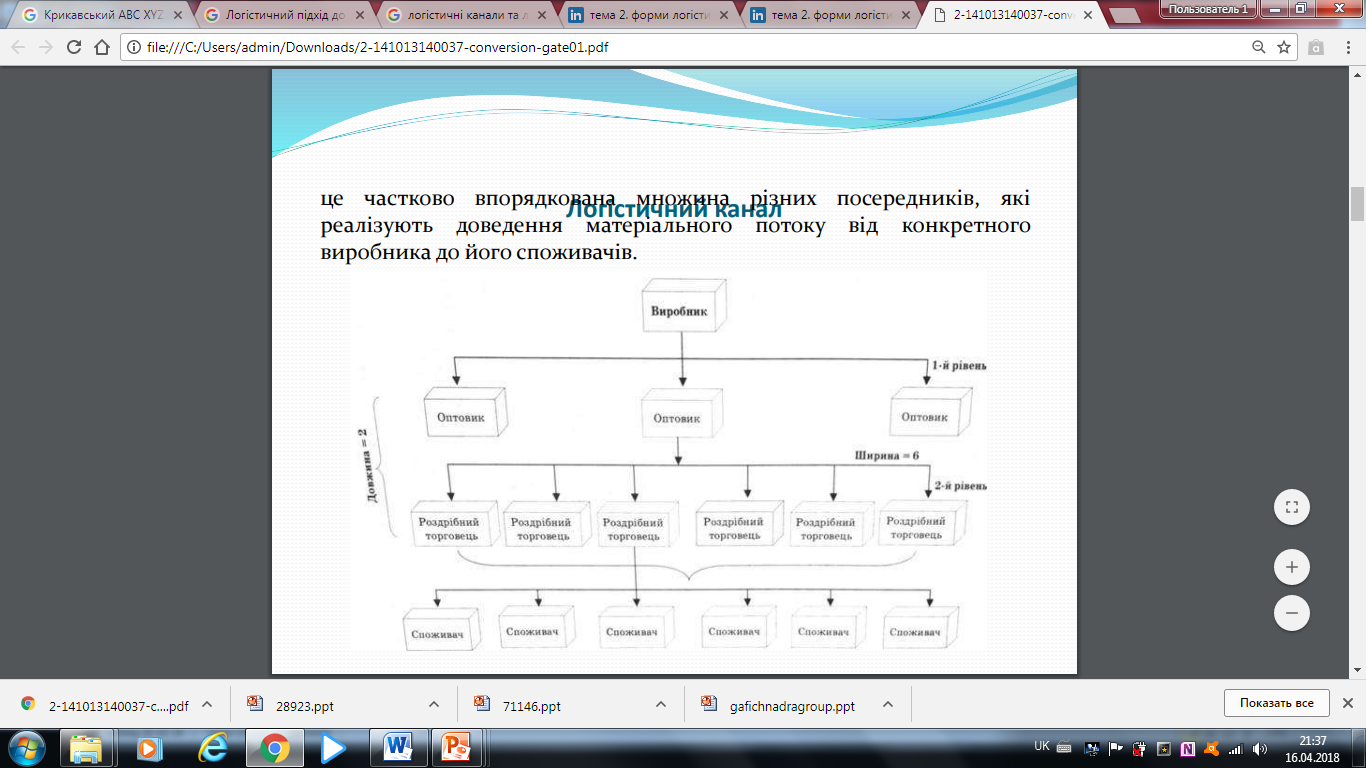 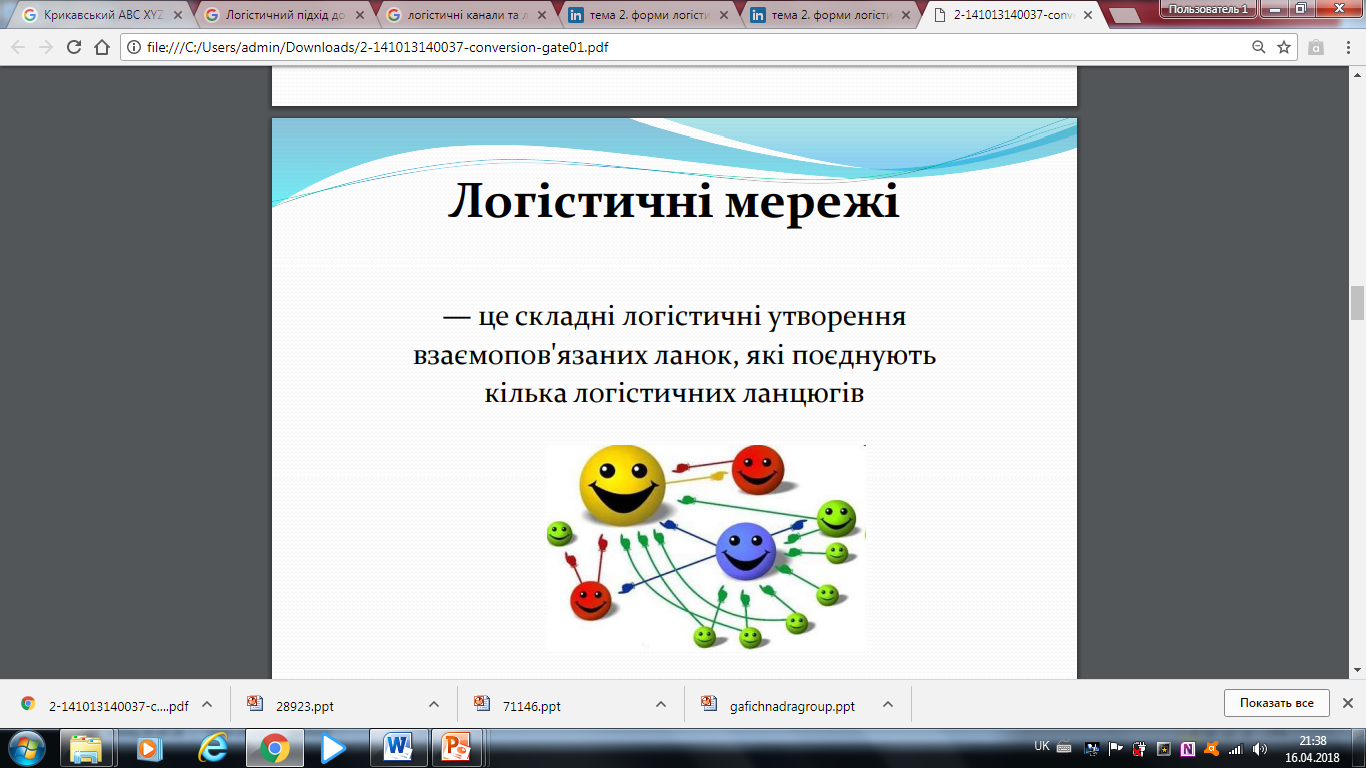 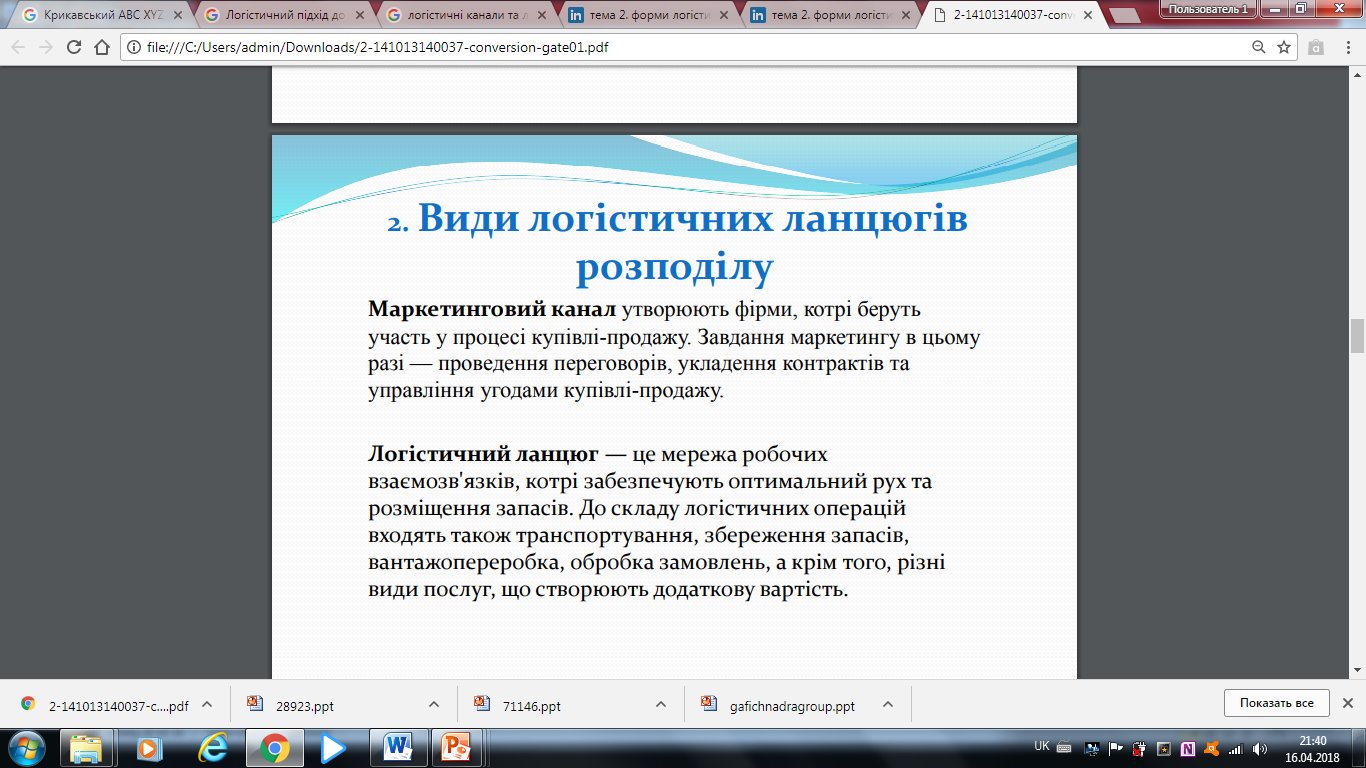 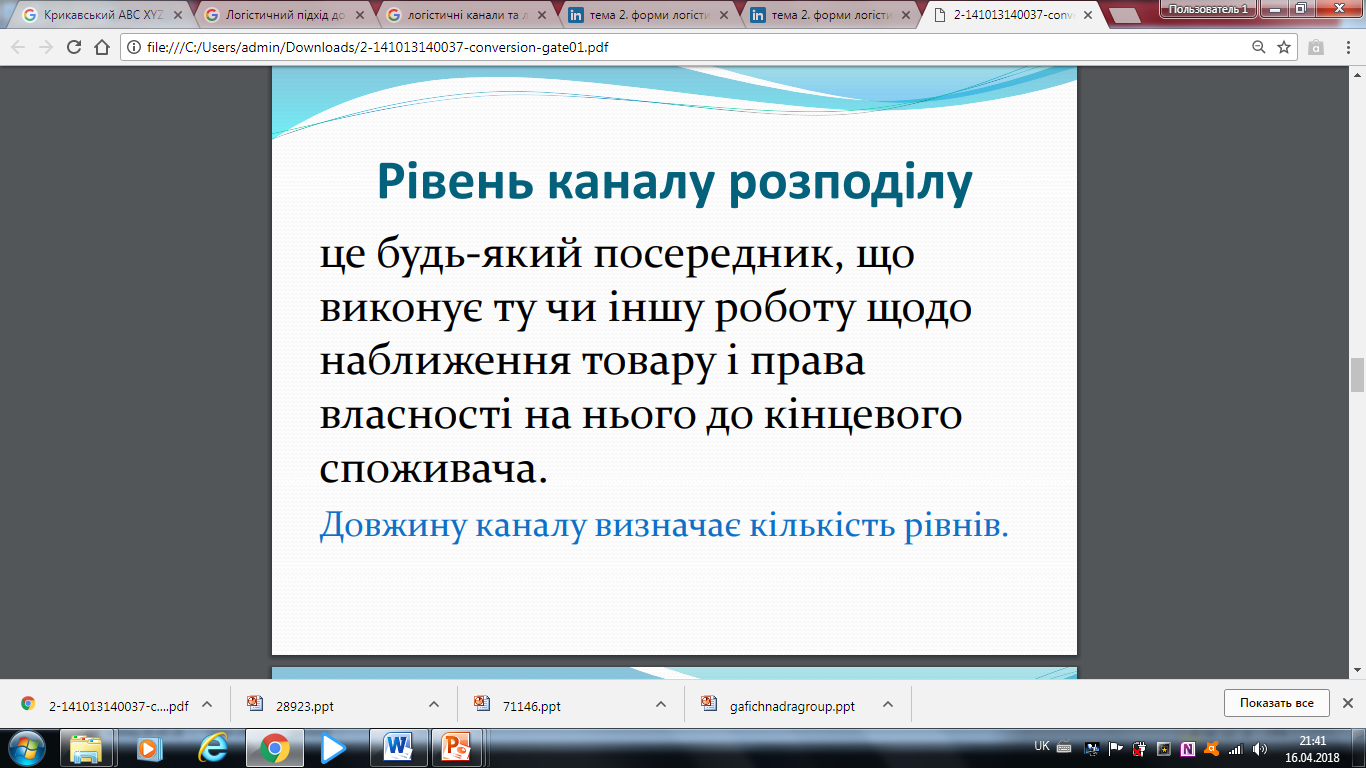 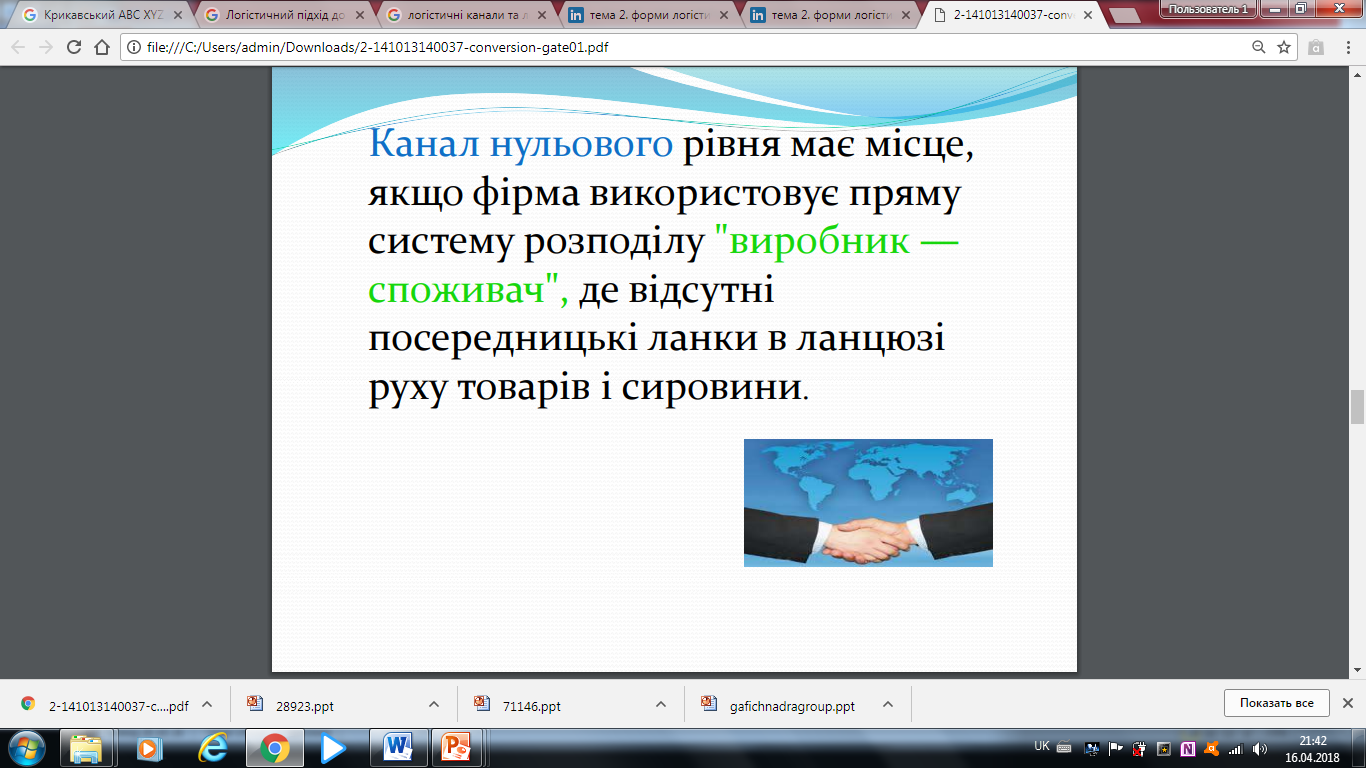 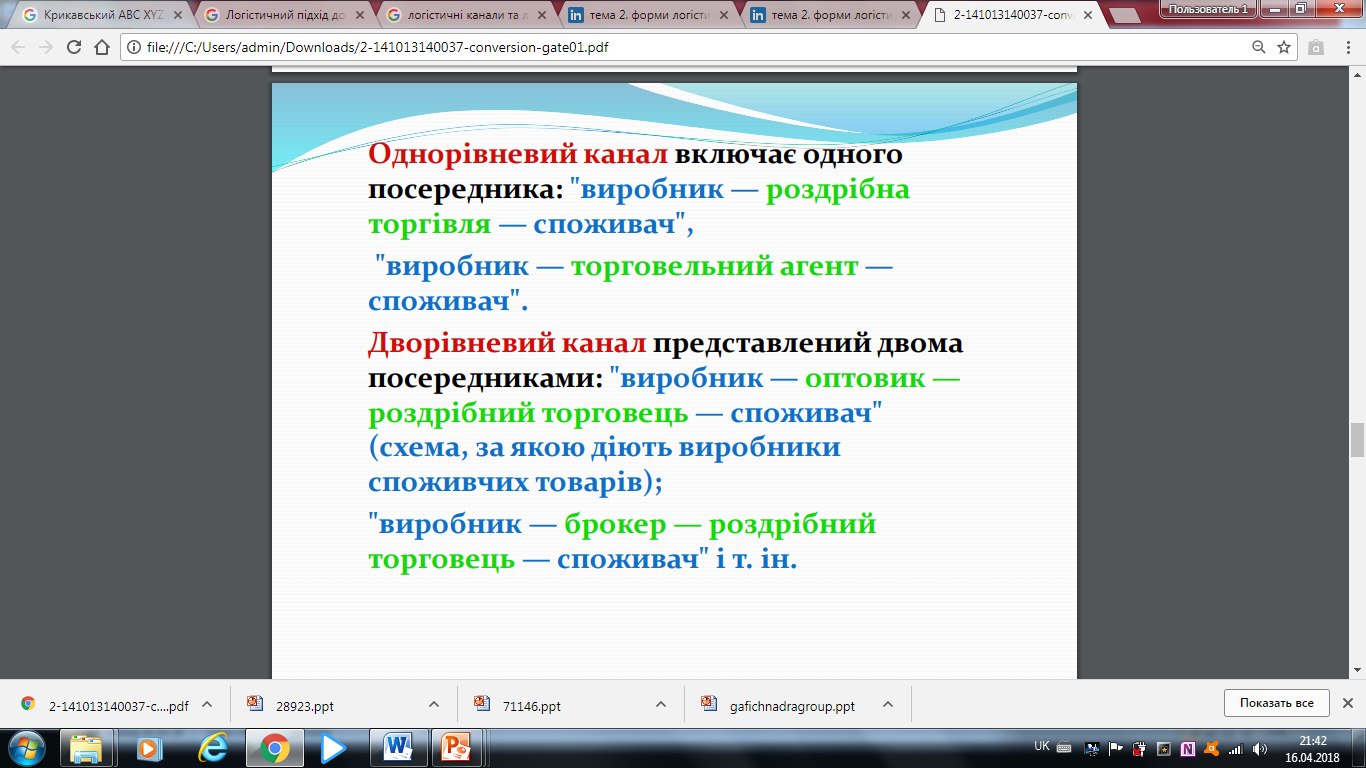 Випадки, за яких доцільно використовувати
 прямі логістичні канали і ланцюги
4) якщо до логістичної 
системи надійшли конкретні індивідуальні замовлення, які відповідають усім її транспортно-переміщувальним вимогам
1)якщо формується матеріальний потік великої потужності (за великих обсягів вантажних партій)
2) якщо параметри (потужність, 
напруженість) матеріального
 потоку виправдовують 
витрати на його пересування;
5) якщо кількість пунктів призначення
 (замовників) невелика і вони поглинають усі матеріальні потоки, які генеруються виробником
3) коли товарний потік має вузьку 
спеціалізацію (складне устаткування;
продукція, виготовлена ​​за індивідуальним замовленням; 
продукція, що вимагає від виробника монтажних, налагоджувальних робіт тощо)
6) якщо матеріальний потік
 не потребує складського перероблення
7) якщо виробник має достатні фінансові можливості для створення та експлуатації логістичної системи із прямими зв'язками
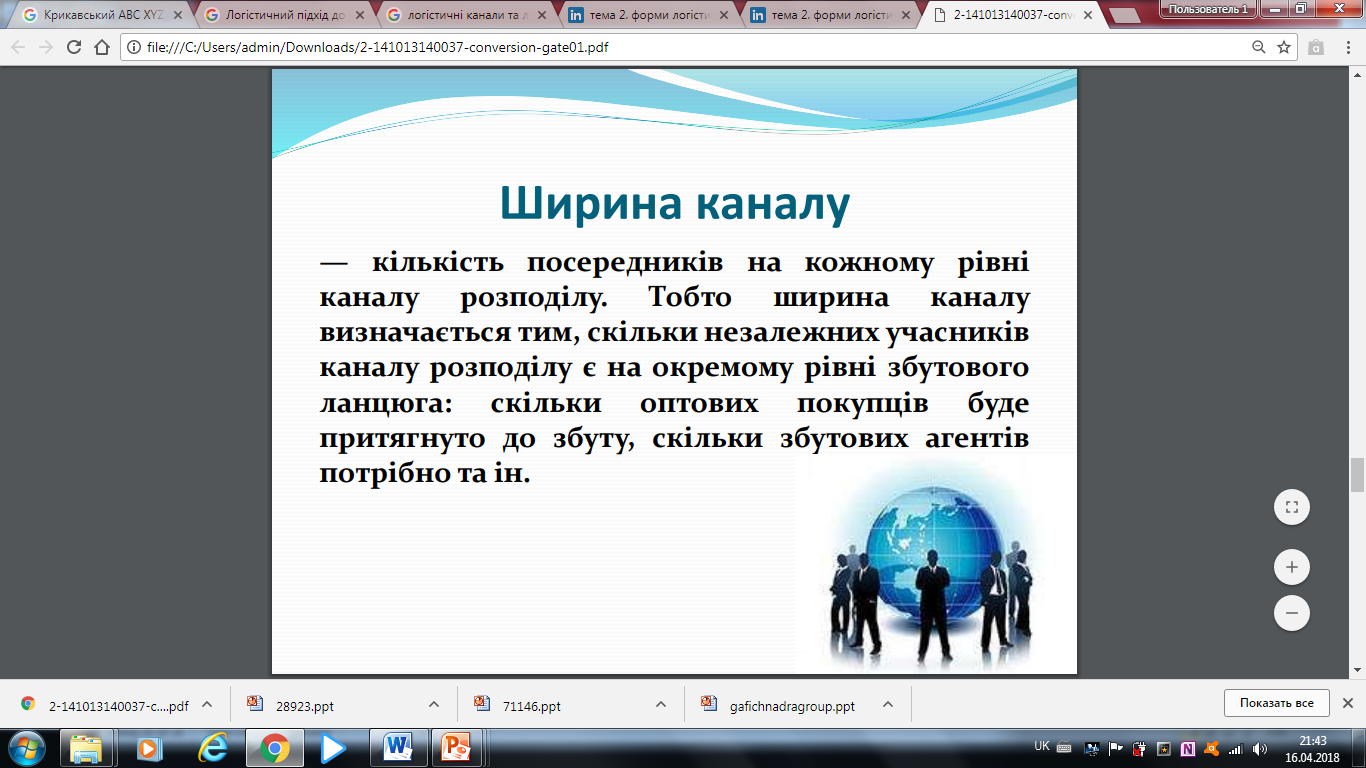 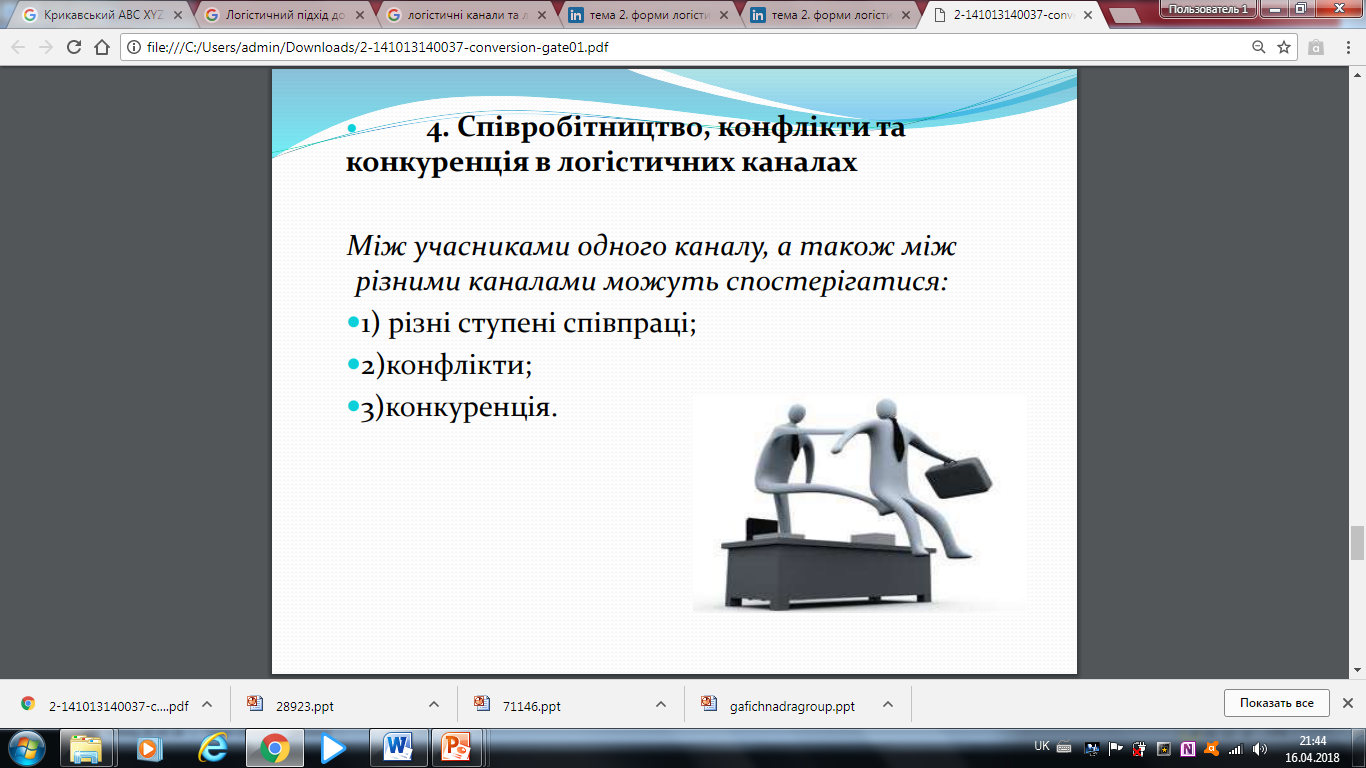 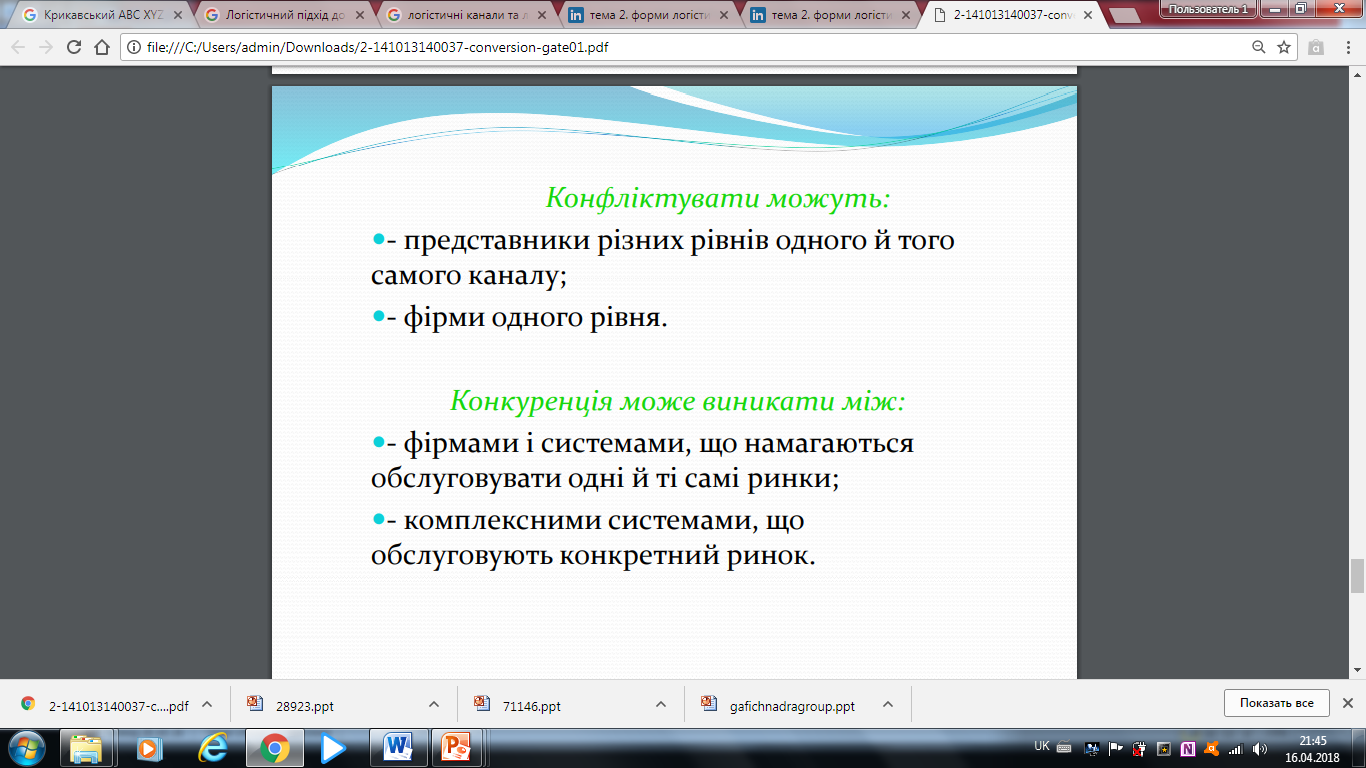 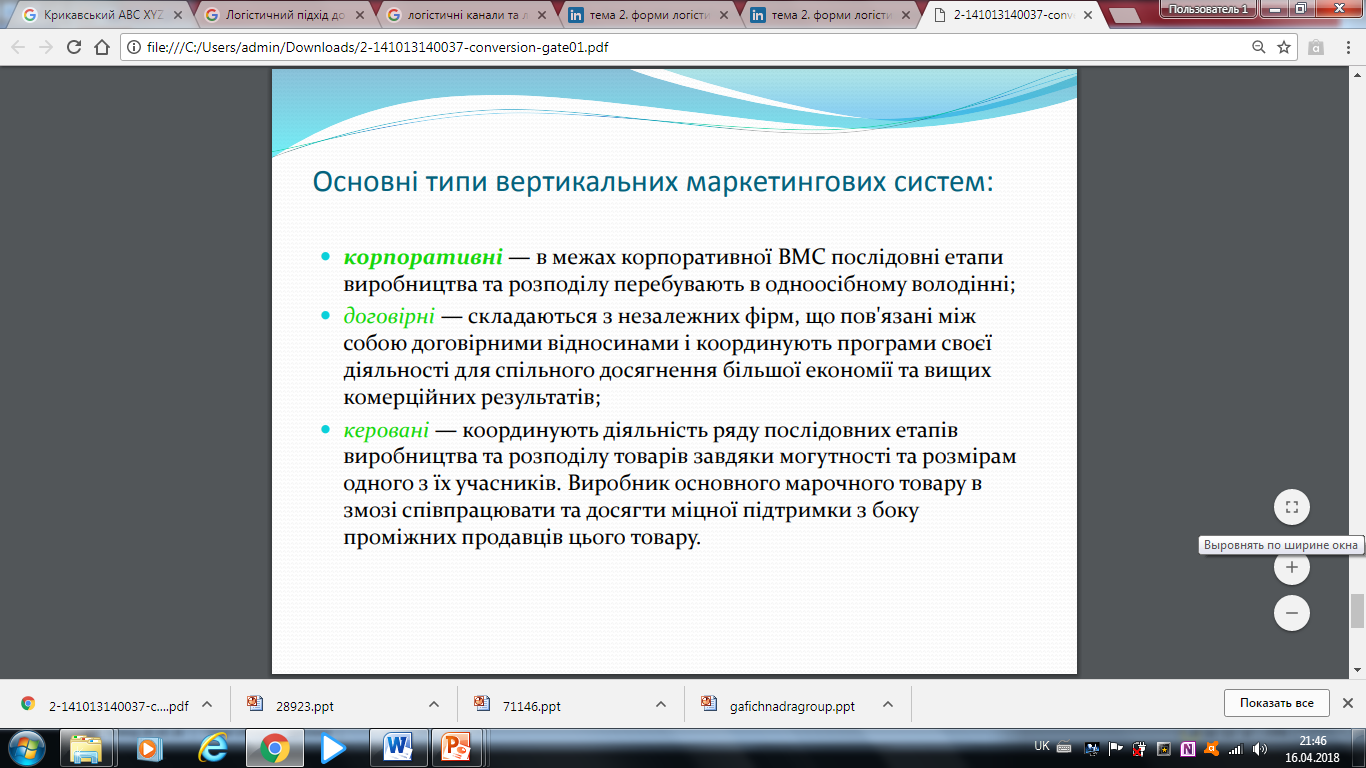 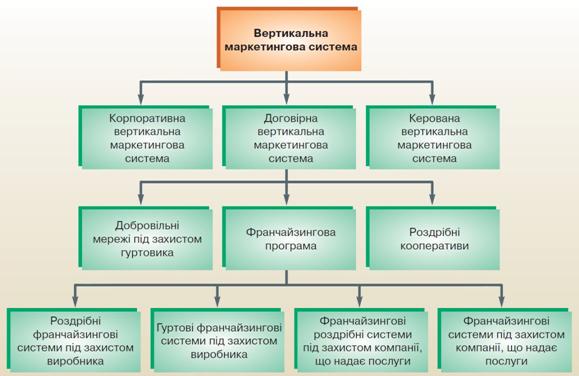 Франчайзинг - (фр. franchissage — пільга, привілей) — це форма співпраці між юридично та фінансово незалежними сторонами в рамках якої одна сторона (франчайзер), що володіє успішним бізнесом, відомою торговою маркою, ноу-хау, комерційними таємницями, репутацією та іншими нематеріальними активами, дозволяє іншій стороні (франчайзі) користуватися цією системою на певних умовах.
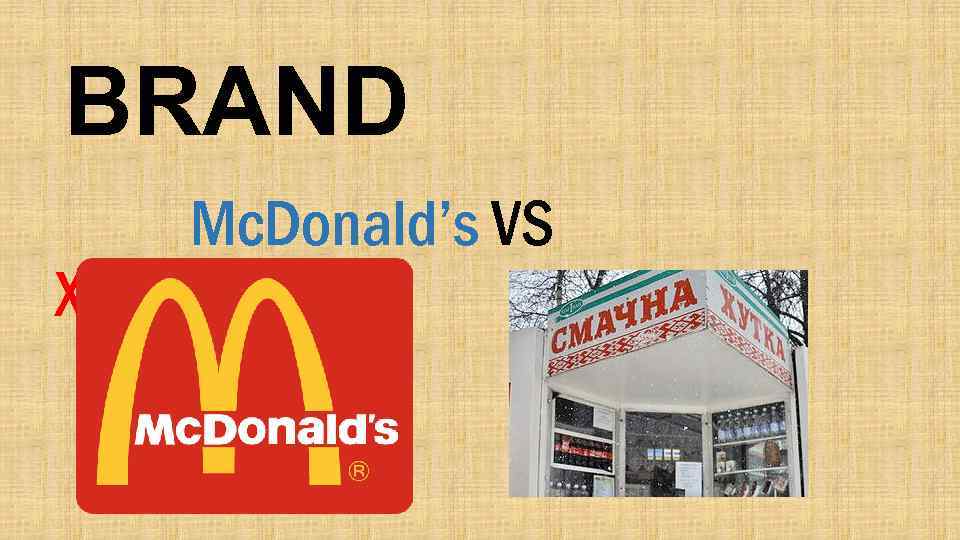 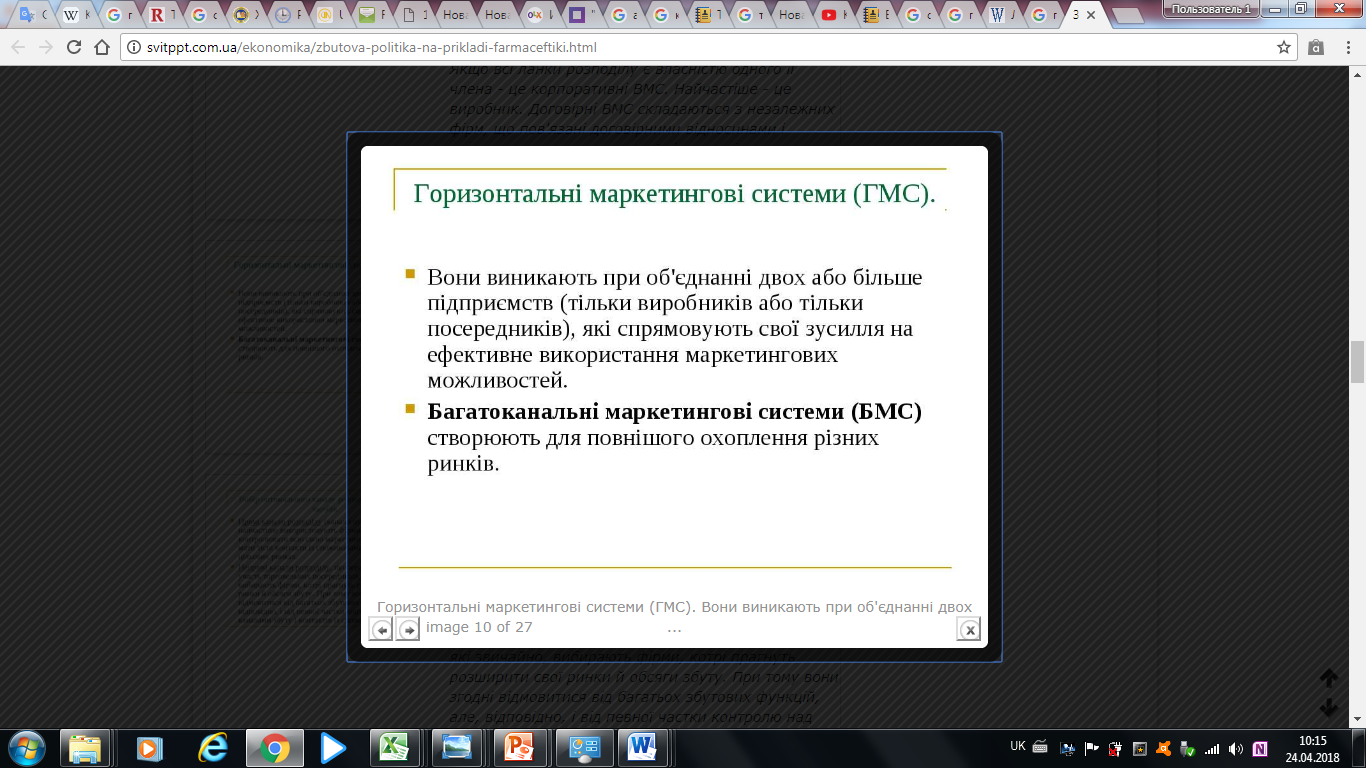 ТОВАРОВИРОБНИК
Дилер
Дистриб’ютор
Торгове представництво
Гуртова ланка
Роздрібна мережа
СПОЖИВАЧІ
Основні учасники типового логістичного ланцюга
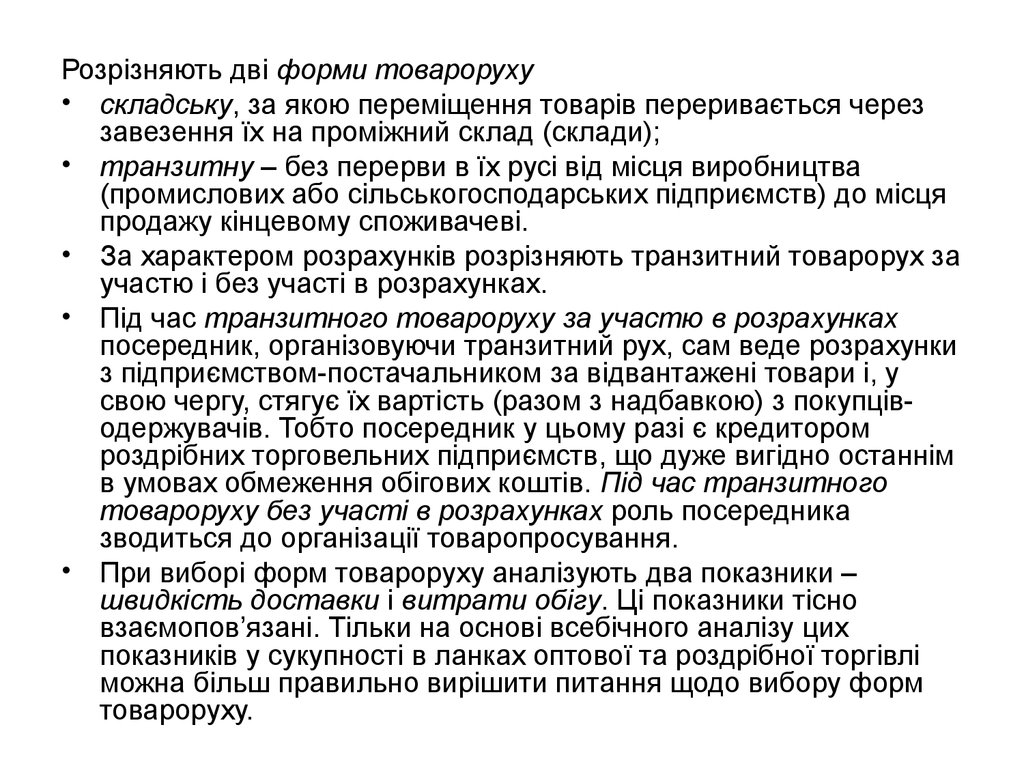 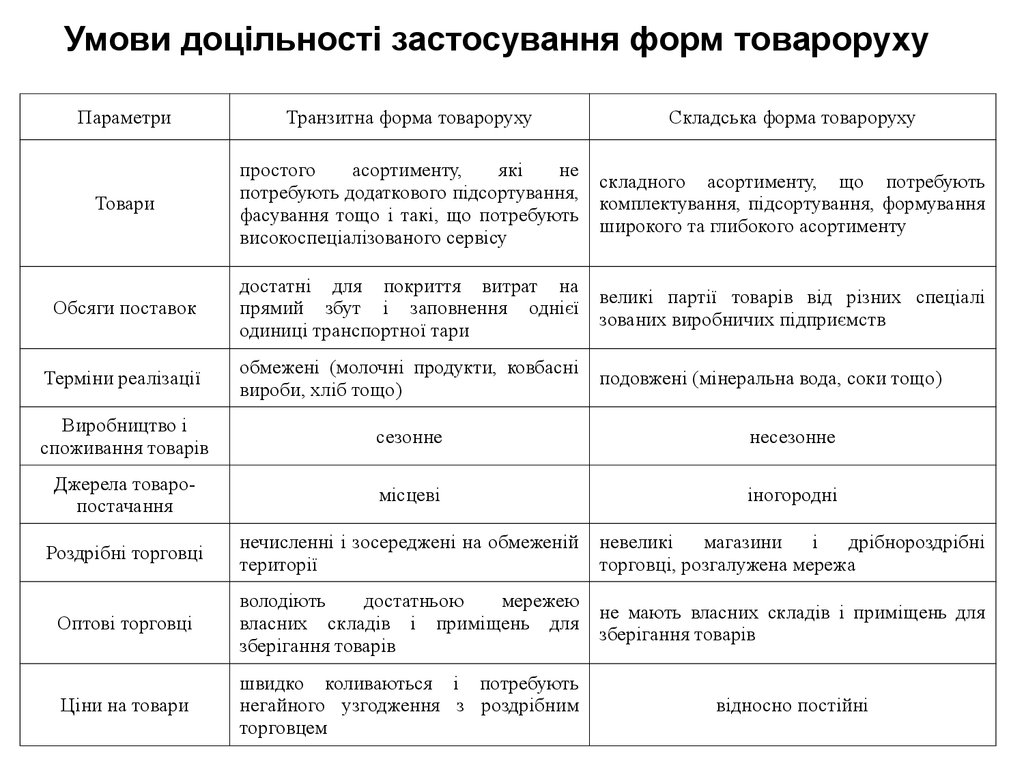 3. Логістичні посередники в дистрибуції, їх класифікація та функції
Посередник – це фізична або юридична особа, яка сприяє встановленню ділових зв'язків між виробниками продукції, з одного боку, і споживачами – з іншого, з метою передачі товарів і прав власності      на них. 
Функції посередників у логістичному процесі можна розподілити на такі групи:
обміну (купівлі-продажу), що належать до базисних функцій логістики; 
фізичного розподілу, що належать до ключових функцій логістики;
спеціалізовані (стандартизації якості, фінансування, інформаційної підтримки, страхування ризиків тощо), що належать до підтримуючих функцій логістики.
Посередниками у процесах обміну (купівлі-продажу) товарів є торговельні організації, що здійснюють оптові закупівлі, лізингові компанії, агенти, брокери та інші юридичні і фізичні особи, якими укладаються численні угоди купівлі-продажу та виконуються базисні функції логістики. Вони займають центральне місце серед логістичних посередників у дистрибуції. 
Торгові посередники, що виконують, крім базисних функцій, і ключові функції фізичного розподілу: транспортування, експедирування, вантажоперероблення, управління запасами, а також спеціалізовані підтримуючі функції: страхування, кредитно-фінансового обслуговування    тощо, є широкофункціональними посередниками.
В операціях фізичного розподілу виділяють вузькофункціональних логістичних посередників (виконують вузьке коло функцій фізичного розподілу). До них належать: спеціалізовані транспортні компанії, експедитори, транспортно-експедиторські організації, склади загального користування, вантажні термінали й термінальні комплекси, розподільні центри, митні брокери, агенти та ін.
Серед посередників, що здійснюють підтримуючі функції, можна назвати:
організації та установи фінансового сервісу (банки, фінансові компанії, страхові компанії, клірингові та розрахункові центри);
організації інформаційного сервісу (обчислювальні центри, організації зв'язку і телекомунікацій, інформаційно-диспетчерські центри);
установи стандартизації та сертифікації, ліцензування, санітарного контролю, які є спеціалізованими логістичними посередниками, які виконують вузькоспеціальні функції.
На рис. наведено поділ логістичних посередників за ознакою надаваних послуг.
Логістичні посередники
за ознакою надаваних послуг
Торговельні посередники
Функціональні посередники
отримують товари в повну власність і відповідно беруть на себе весь супутній ризик. Серед них виділяють такіі види: регулярні оптові торговці, виробничі дистрибутори, постачальники окремих партій, оптовики типу "плати-й-забирай",  роз'їзні торговці, стелажні (стаціонарно-роз'їзні) торговці, комплектувальні оптовики, напівоптовики
позбавлені від ризику, пов'язаного із власністю, оскільки виступають тільки як представники продавця або покупця, надаючи необхідні послуги своїм клієнтам і кінцевим споживачам. До них належать: торгові (збутові) агенти, промислові агенти, комісійні торговці, брокери, аукціонні компанії
Типи торгових посередників
Типи торговельних посередників у каналах розподілу
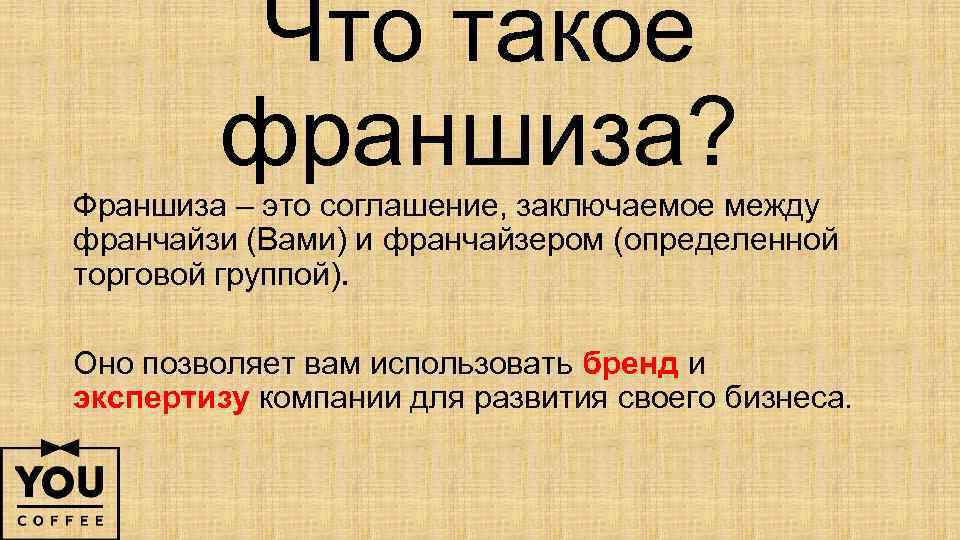 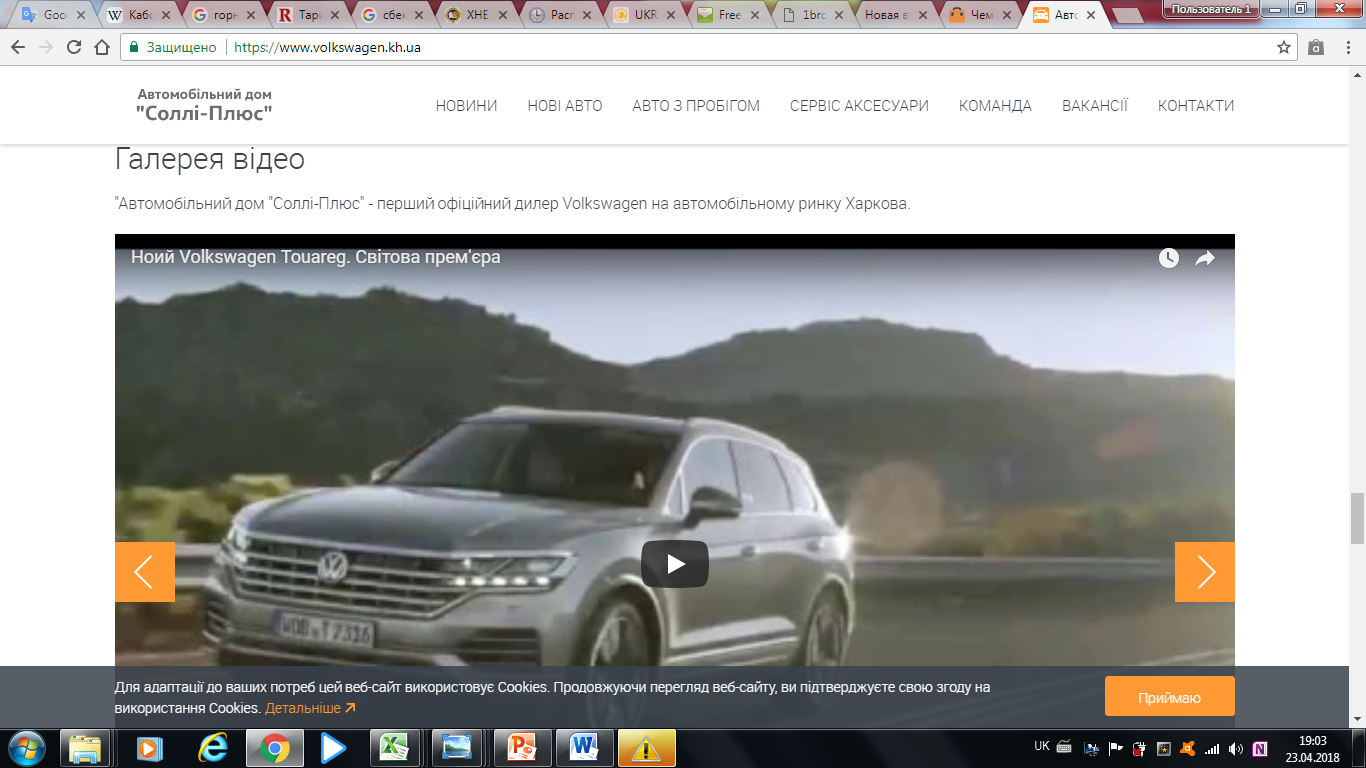 Дилерские права. Каждый дилер имеет право:
Именовать себя официальным представителем производителя или дистрибьютора.
 Получать товар с учетом дилерских скидок. Он играет роль торгового посредника, поэтому он покупает продукцию по особым ценам. 
Представлять торговые интересы производственной фирмы в определенном регионе или среди конкретного круга покупателей. 
Получить кредит от производителя с целью развития своей торговой деятельности. Из этого пункта следует, что посредник не обязательно должен быть финансово обеспеченным. Чем отличается дилер от дистрибьютора? Тем, что он может начинать свою деятельность с минимальным вкладом.
Обязанности дилера: 
1)Плановость закупки – дилер должен покупать товар в определенном количестве и с указанной в договоре периодичностью. 
2) Территориальность – посредник имеет свою зону реализации и должен придерживаться ее. Как правило, такая территория сбыта совпадает с географическим или административно-территориальным делением страны. 
3) Продвижение товара – эта обязанность касается каждого торговца - дилера или дистрибьютора, но она проявляется по-разному. Дилер и дистрибьютер практически в одинаковой мере обязаны способствовать реализации товара. Только каждый из них использует свои маркетинговые инструменты. Так, дилер должен проводить различные рекламные мероприятия и акции. 
4) Торговать только товарами одного производителя. Особенно это контролируется, когда предприятие борется с конкурентами за рынок сбыта. Как правило, дилеры одной торговой марки должны придерживаться определенного стиля компании. Например, носить фирменную одежду, использовать специальное оборудование с рекламными рисунками и слоганами. 
5)Послепродажное обслуживание – кроме реализации товара, дилер должен обеспечить гарантийный и послегарантийный ремонт проданной продукции. Гарантийный ремонт проводится бесплатно для покупателя, а понесенные дилером затраты должен возместить производитель.
Дистрибьютором может быть как крупная компания, так и один человек, имеющий определенные навыки и знания. Кроме того, распространитель владеет эксклюзивным правом реализовывать товар по заниженной цене без торговых наценок. Это самые важные отличия дистрибьютора от дилера.
Функции дистрибьютора
 Функции дистрибьютора и дилера очень похожи. Распространитель также занимается реализацией товара, пополнением запасов продукции и поиском путей ее сбыта. Но все же есть основная особенность, чем дистрибьютор отличается от дилера – это развитие и поддержание дилерской сети. То есть, распространитель занимается постоянным поиском новых посредников. Таким образом, для наращивания больших объемов продаж каждый дистрибьютор старается создать собственную дилерскую сеть, которая бы приносила стабильный регулярный доход
Требования к дистрибьюторам
Для реализации своих функций дистрибьютор обязан соответствовать определенным требованиям. Так, он должен иметь: 
специально отведенное место для хранения необходимого количества товара;
 собственную дилерскую сеть;
 денежные средства для кредитования посредников;
 квалифицированный персонал.
 Такие отличия дистрибьютора от дилера свидетельствуют о некоторой сложности профессии, так как распространитель должен иметь определенную материальную основу.
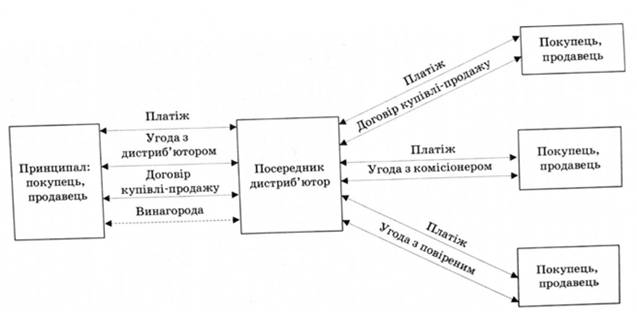 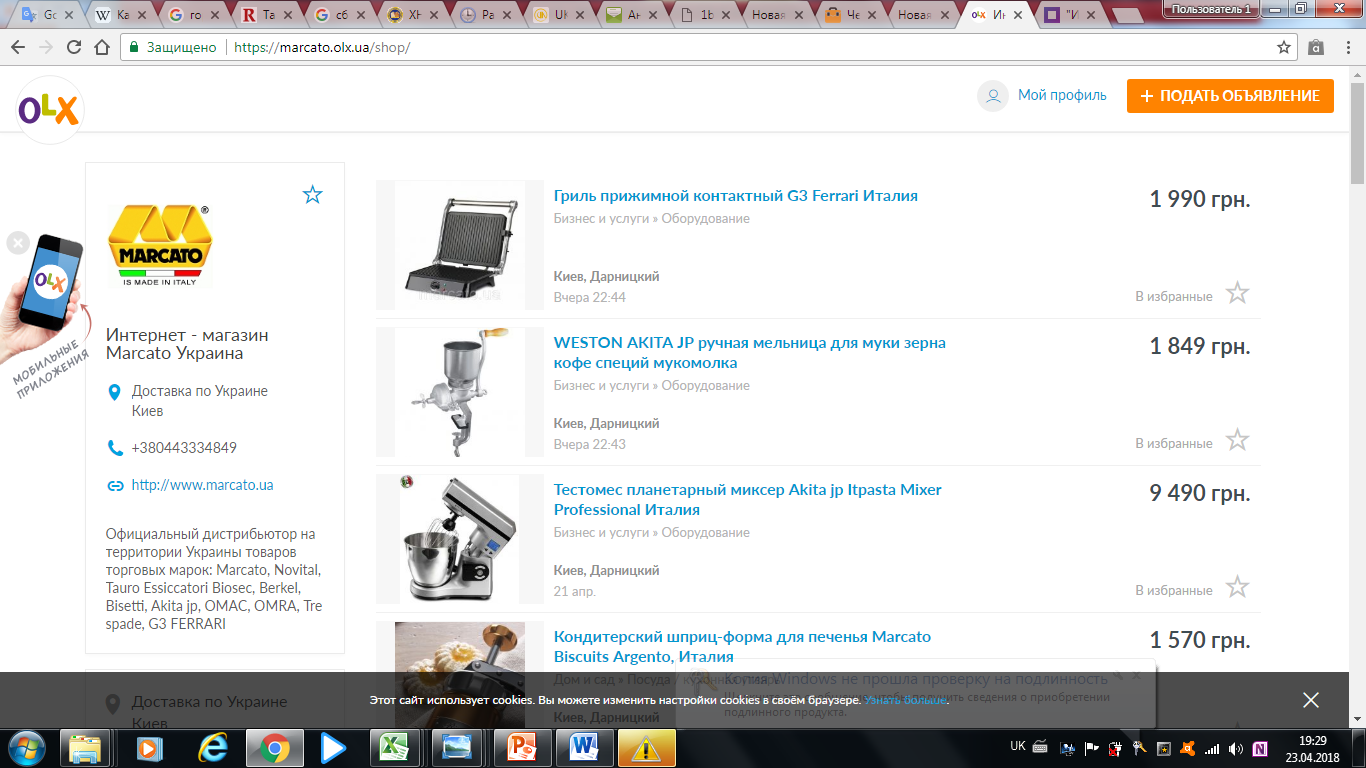 Каждый производитель в самом начале деятельности желает создать развитую сеть сбыта своей продукции. Для этого он использует и дистрибьюторов, и дилеров. И те и другие выполняют одинаковую роль – реализация товара. 
Но кто приносит больше дохода? 
По количественным показателям продаж и прибыли дистрибьютора можно считать наиболее весомым звеном в торговой цепочке. Как правило, опытный распространитель имеет большую сеть сбыта, что и обеспечивает стабильные объемы реализации.
 Но если из этого процесса убрать дилеров, дистрибьюторы будут вынуждены искать покупателей самостоятельно. А это замедлит торги и заметно скажется на прибыли производителя. Ведь умение работать с покупателями – это то, чем отличается дилер от дистрибьютора. Поэтому в процессе торговли одинаково важны как распространители, так и посредники.
Комісіонери. Ознайомимося з основними поняттями, пов'язаними із комісійною торгівлею.
 Сам термін "комісія" означає договір, за яким одна сторона (комісіонер) зобов'язується за дорученням іншої сторони (комітента) за винагороду (комісію) укласти угоду 
від свого імені, але в інтересах і за рахунок комітента.
У договорах обговорюються способи визначення розмірів, а також порядок виплати комітентами комісійної винагороди. Винагорода повинна не тільки покривати понесені комісіонерами витрати, але і принести їм прибуток. У практиці роботи фірм Японії і США, а також європейських фірм, що працюють на комісійних засадах, розміри винагороди становлять 1,5-5% суми угоди. Подібні розміри передбачаються для тих випадків (і вони переважають), коли між комітентом і комісіонером відбувається чисто комісійна операція:
1) комісіонер, продаючи або купуючи товар, діє в межах договору комісії;
2) комісіонер при здійсненні операції ні на один момент не стає власником товару - товар слідує прямо від продавця до покупця;
3) комісіонер не несе перед комітентом відповідальності за виконання зобов'язань третьою стороною (продавцем або покупцем).
За договорами делькредере суми винагород, які збільшуються за прийняття комісіонерами додаткових гарантій.
Механізм цього полягає в наступному. Якщо, наприклад, третьою стороною є покупець, тобто кінцевий споживач товару, а комітент - продавцем, то комісіонери можуть взяти на себе відповідальність за покупців, точніше, за їх платоспроможність. У цьому випадку між комітентом і комісіонером і укладається договір комісії на умовах делькредере. Згідно з цим умовами комісіонер сам компенсує всі витрати комітента, якщо покупець виявиться неплатоспроможним. Іноді, знаючи про наміри комітента, комісіонер сам укладає договір з покупцем, а потім укладає договір з комітентом, виступаючи на ньому як проміжний покупець. При такій операції комісіонер зазвичай переводить гроші за проданий товар комітенту після отримання платежів від покупця. Винагорода за таку операцію вище звичайного, так як угода вже гарантована, і комісіонер часто отримує винагороду у вигляді різниці між ціною реалізації товару кінцевому споживачу і ціною закупівлі його у комітента.
Консигнація — це доручення однією стороною (консигнантом) іншій (консигнаторові) продати від свого імені, але за рахунок консигнанта товари зі складу. 
Консигнатори — різновид посередників-комісіонерів, тому всі положення розглянуто для консигнаційних угод, однак з урахуванням окремих особливостей, а саме:
— консигнаційні угоди укладаються тільки на реалізацію товарів;
— у консигнаційній угоді визначається термін консигнації, протягом якого має бути реалізована партія товарів на встановлену суму (наприклад, холодильники на суму 300 тис. дол., термін консигнації 1 рік);
— платежі за реалізовані на ринку товари переводяться консигнатором консигнантові після одержання виторгу від покупців за календарними періодами (наприклад, раз на місяць, на квартал);
— ця угода зобов'язує консигнатора застрахувати товар, що зберігається на складі;
— консигнаційна угода уточнює, який саме спосіб консигнації приймають сторони: безповоротну, частково поворотну чи поворотну.
Безповоротна консигнація передбачає, що якщо певна частина товарів, обумовлених консигнаційною угодою, не буде реалізована консигнатором, то він зобов'язаний їх купити в консигнанта. Але на такі умови угод консигнатори, як правило, погоджуються дуже рідко.
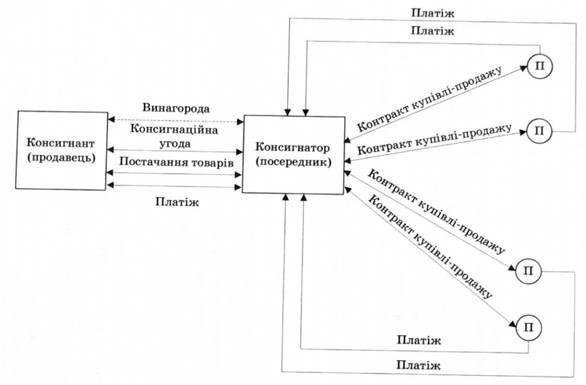 Агент-представник, або комерційний представник представляє інтереси принципала на визначеному ринку за узгодженою номенклатурою товарів.
 Він виконує передбачені угодою доручення принципала з пошуку для нього покупців або продавців товарів і бере участь від імені принципалів у переговорах з укладення контрактів купівлі-продажу. Однак підписувати контракти агент-представник не має права
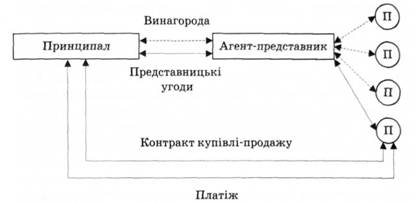 Брокерські операції здійснюються професійними посередниками — брокерами (англ. broker, нім. makler) і полягають у встановленні контакту між продавцем та покупцем.
Брокери та їхні об'єднання, як правило, діють при товарних біржах, працюють за товарами визначеної номенклатури і можуть мати відділення як у своїй країні, так і за кордоном. Незалежно від того, якою конкретною діяльністю брокер займається і кого представляє, він завжди є "чистим" посередником; ніколи не є стороною в договорі, а виступає виключно з метою зведення сторін, що беруть на себе зобов'язання з угоди купівлі-продажу, укладеної за особистою участю брокера. На відміну від агента-представника, він нікого не представляє на ринку, не має договірних відносин з жодною зі сторін та діє на основі окремих доручень.
Типи логістичних посередників, залежно від організаційних форм посередницької діяльності
Посередник займається реалізацією товару, одержуючи при цьому винагороду з обох сторін, при чому він не надає кредиту та не має права власності на товар і не може закінчити угоду без
офіційного погодження. Як називають такого посередника:
а)         дилер;
б)         брокер;
в)         комісіонер;
д)         дистриб'ютор;
е)         збутовий агент?
Підприємству «Азот» потрібен посередник, якому потрібно платити фіксований відсоток від угоди та який не матиме права брати участь у доходах і якому заборонено давати гарантії. Якого
посередника шукає підприємство:
а)         збутового агента;
б)         брокера;
в)         дилера;
 д)         комісіонера;
е)         консультанта;
ж)        комівояжера?
Посередник, що займається купівлею-продажем товару та діє від свого імені і за свій рахунок, називається:
а)         маркетолог;
б)         консигнатор;
в)         комівояжер;
д)         брокер;
е)         дилер?
3 якою метою консигнант ‒ фірма «Селен» поставляє свій товар на консигнаційний склад консигнатора фірми «ЛТД»:
а)         для демонстрації та продажу;
б)         для складування та демонстрації;
в)         для тимчасового зберігання;
д)         для бартеру?
Зазначте варіанти системи розподілу, які може обрати компанія: 
а) традиційна система; 
б) вертикальна і горизонтальна маркетингова система;
в) багатоканальна маркетингова система; 
г) усе перелічене.
Передбачають повну або часткову координацію функцій учасників каналу розподілу з метою економії на операціях і посилення впливу на ринок: 
а) традиційні системи розподілу; 
б) вертикальні маркетингові системи;
 в) горизонтальні маркетингові системи; г) багатоканальні маркетингові системи.
Передбачають об’єднання зусиль компаній одного рівня:
 а) традиційні системи розподілу;
 б) вертикальні маркетингові системи;
 в) горизонтальні маркетингові системи;
 г) багатоканальні маркетингові системи.
Будь-який посередник, який виконує ту чи іншу роботу щодо наближення товару і права власності на нього до кінцевого споживача, — це:
 а) рівень каналу розподілу;
 б) довжина каналу;
 в) ширина каналу;
 г) глибина каналу.
Кількість посередників на кожному рівні каналу розподілу:
 а) ширина каналу;
 б) довжина каналу.
 в) глибина каналу;
 г) рівень каналу розподілу.
До функцій каналів розподілу належать: 
а) логістичні функції;
б) функції, пов’язані з прибутком;
в) функції, пов’язані з угодами, логістичні функції, функції обслуговування;
 г) функції обслуговування.
4. Системи планування матеріальних ресурсів у каналах розподілу.
ЛОГІСТИЧНІ КОНЦЕПЦІЇ І СИСТЕМИ В СФЕРІ РОЗПОДІЛУ ПРОДУКЦІЇ
DRP - планування розподілу продукції/ ресурсів”  
ROP, re-order point - концепція “точки замовлення (перезамовлення)” 
QR, quick response - концепція “швидкого реагування” 
CR, continuous replenishment - стратегія “неперервного поповнення запасів”  
 AR, automatic replenishment - концепція “автоматичного поповнення запасів”
 ECR, еfficient Consumer Response – концепція ефективної реакції на запити споживачів
В управлінні закупівлями застосовують системи типу MRP, а в більш широкому масштабі та більш високим рівнем комп'ютеризації в дистрибуції – системи типу DRP (планування розподілу ресурсів).
 Системи такого типу визначають: 
1)необхідний загальний рівень запасів, що дорівнює обсягу  попиту або прогнозу продажів; 
2)мінімальний рівень запасу, необхідний для задоволення попиту відповідно до сервісного рівня; 
3)точний час виконання чи тривалість виконання замовлень; 
4)структуру та схему розподілу.
Наприкінці 1980-х рр. у США і Західній Європі з'явилася розширена версія системи DRP –  система DRP ІІ. 
Система DRP ІІ використовує більш сучасні моделі та алгоритми програмування, більш ефективні моделі прогнозування попиту, забезпечує управління запасами для середньострокових і  довгострокових                         прогнозів попиту на готову продукцію. 
У даній системі комплексно вирішуються питання 1)управління виробничою програмою, 2)виробничими потужностями, 
3)персоналом, 
4)якістю процесу перевезень        і логістичного сервісу.
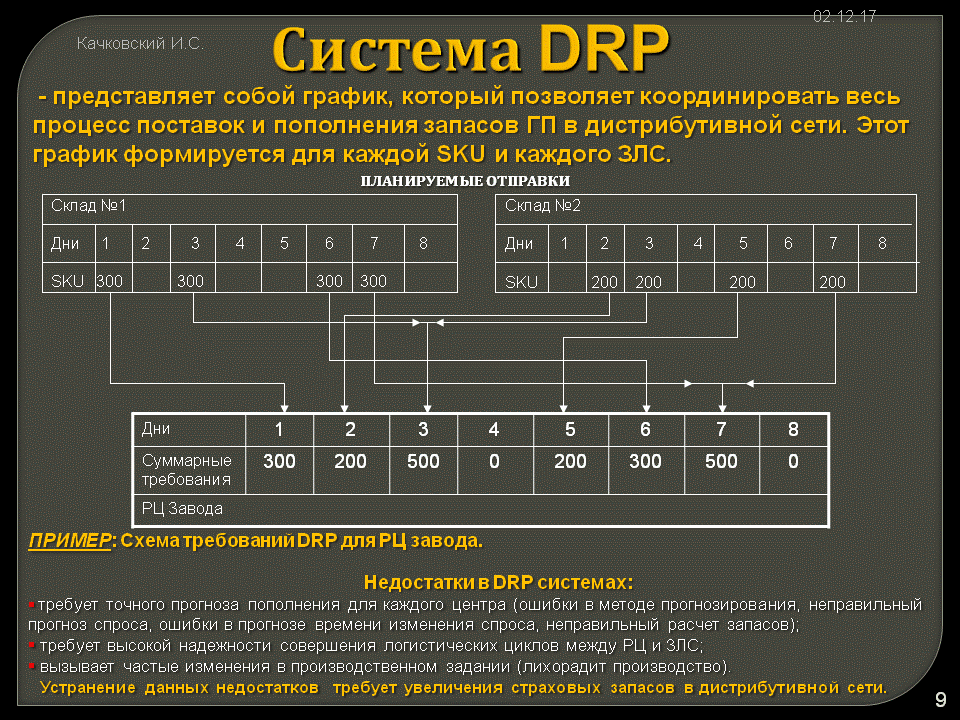 Stock Keeping Unit  = SKU
Технології 
DDT (Demand-driven Techniques/Logistics), орієнтованої на попит.
 DDT була розроблена як модифікація концепції RP ("планування потреб") із метою поліпшення реакції системи дистрибуції фірми на зміну споживчого попиту. 
Реалізація концепції здійснюється шляхом моніторингу продажів у роздрібній торгівлі та передачі оперативної інформації про обсяги продажів, заданої номенклатури товарів оптовикам, а від них виробникам.
Найбільш відомі варіанти концепції DDT:

 rules based reorder (RBR),

 quick response (QR),

 continuous replenishment (CR),

 automatic replenishment (AR).
QR-код (англ. Quick Response Code — код быстрого реагирования; сокр. QR code) — товарный знак для типа матричных штрихкодов (или двумерных штрихкодов), изначально разработанных для автомобильной промышленности Японии. Штрихкод — считываемая машиной оптическая метка, содержащая информацию об объекте, к которому она привязана. QR-код использует четыре стандартизированных режима кодирования (числовой, буквенно-цифровой, двоичный и кандзи) для эффективного хранения данных.
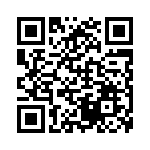 Цифровая: 10 битов на три цифры, до 7089 цифр.
Алфавитно-цифровая: поддерживаются 10 цифр, буквы от A до Z и несколько спецсимволов. 11 битов на два символа, до 4296 символов
Байтовая: данные в любой подходящей кодировке (по умолчанию ISO 8859-1), до 2953 байт.
Кандзи: 13 битов на иероглиф, до 1817 иероглифов.
Логістична концепція Effective Customer Response (ECR)  –"ефективна реакція на запити споживачів", часто розглядається фахівцями з логістики як синонім концепції JIТ в дистрибуції споживчих товарів. Ця концепція є розвитком методу "швидкого реагування" (QR)     і передбачає використання виробниками і роздрібними магазинами комп'ютеризованих систем для автоматичного оброблення замовлень під час виконання однотипних операцій, що дозволяє стежити за переміщенням товарів у дистрибутивній мережі. Ефективна реакція на запити споживачів містить у собі метод QR і фокусується на розподілі, просуванні та продажу товарів.
Галузеві дослідження з оцінювання ефективності використання концепції ECR у США показали, що вона дозволяє заощадити до 10,8 % споживчої ціни. Системи ECR широко застосовуються у США в бакалійній промисловості, а також в інших галузях, де виробляється продукція масового попиту.
Система планування безперервного поповнення запасів (Continuous Replenishment Planning — CRP), використовуваної Kendall Healthcare Products Company для організації поставок продовольства до лікарень.
  Дані про складські запаси й поточні замовлення покупців передають у спеціальну інформаційну систему компанії окремо по кожному магазину та продукту. Дані про продажі товарів за попередній день, що надходять із лікарні, використовують для прогнозування щоденного споживання продукції й передають до інформаційної системи. Після формування замовлення за системою CRP і його відправлення в розподільний центр для оброблення та виконання, він посилається в систему обробки отриманих замовлень, де формується маршрутний лист відправлення найближчим рейсом автомобіля. На наступний день після того як замовлення доставляється з розподільного центру компанії  «Kendall» до лікарні, надходить спеціальне повідомлення про доставку (Advance Shipment Notification). Якщо замовлення отримано, надсилається спеціальний чек для підтвердження кількості та поповнення буферних запасів розподільного центру
ЯКИЙ З ВАРІАНТІВ ВІДНОСИТЬСЯ ДО КОНЦЕПЦІЇ DDT?
 а) «точка замовлення»
 б) «точка перезаказа»
 в) «швидке реагування»
 г) «нуль дефектів» 
д) «автоматичне поповнення запасів»
 е) «безперервне поповнення запасів»